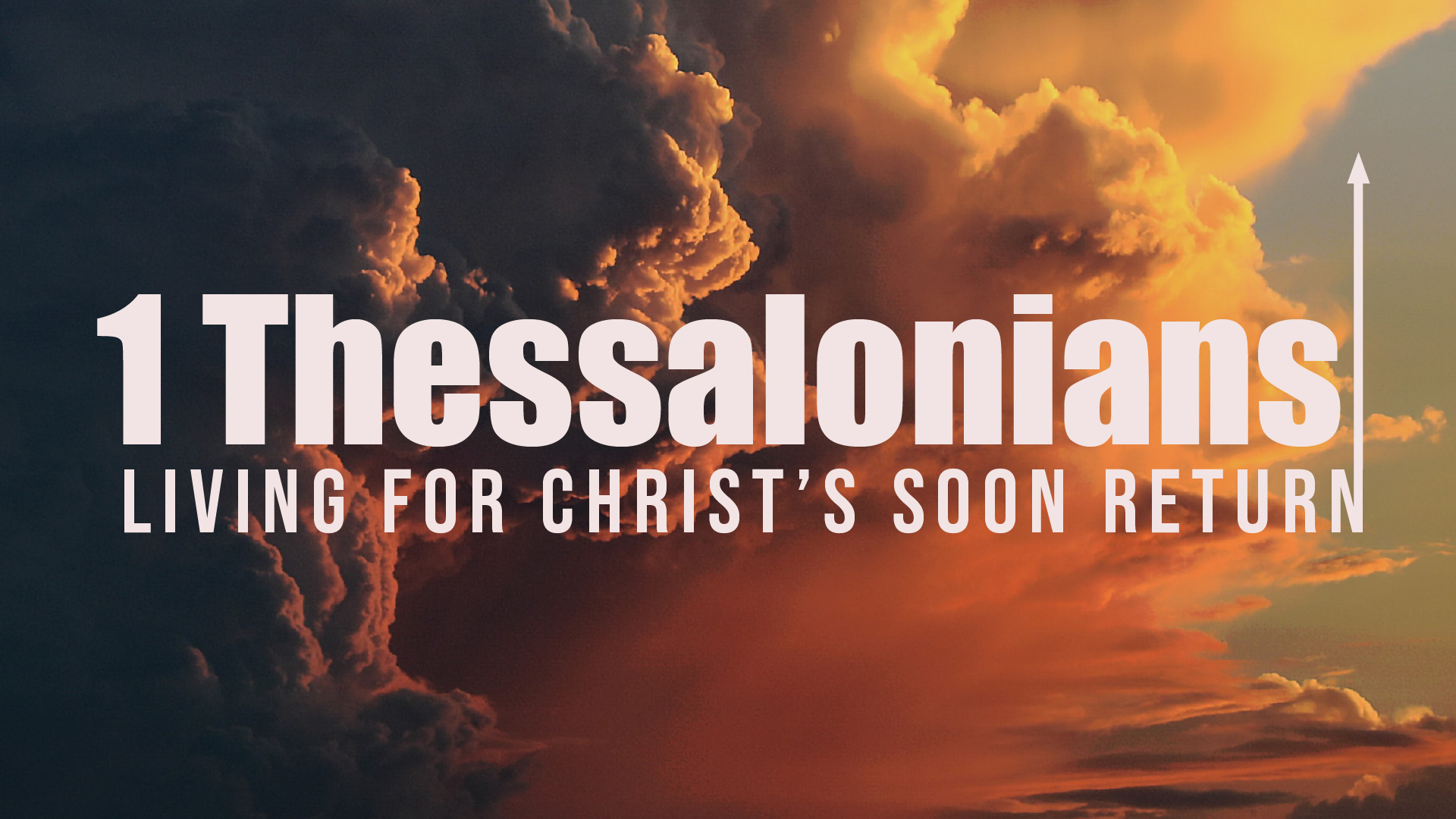 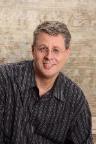 Dr. Andy Woods
Senior Pastor – Sugar Land Bible Church
President – Chafer Theological Seminary
Structure
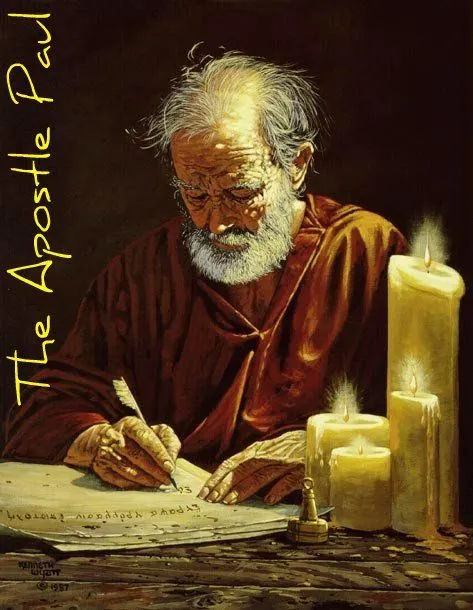 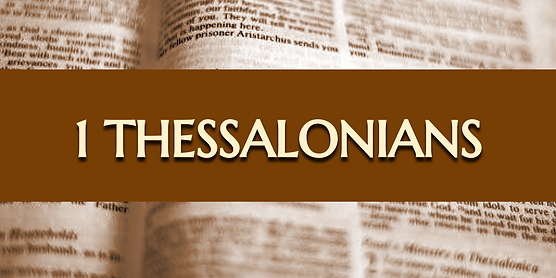 Structure
Personal (1–3)
Genuine conversion (1)
Impure motives (2:1-16)
Lack of concern (2:17–3:13)
Practical (4–5)
Immorality (4:1-8)
Laziness (4:9-12)
Eschatology (4:13–5:11)
Ministry imbalances (5:12-15)
Progressive sanctification (5:16-28)
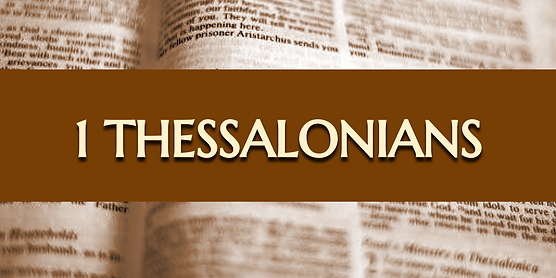 Structure
Personal (1–3)
Genuine conversion (1)
Impure motives (2:1-16)
Lack of concern (2:17–3:13)
Practical (4–5)
Immorality (4:1-8)
Laziness (4:9-12)
Eschatology (4:13–5:11)
Ministry imbalances (5:12-15)
Progressive sanctification (5:16-28)
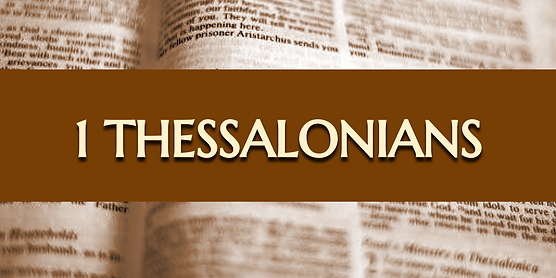 Church Life
5:12-13 – Attitude toward leaders
5:14-15 – Ministry toward one another
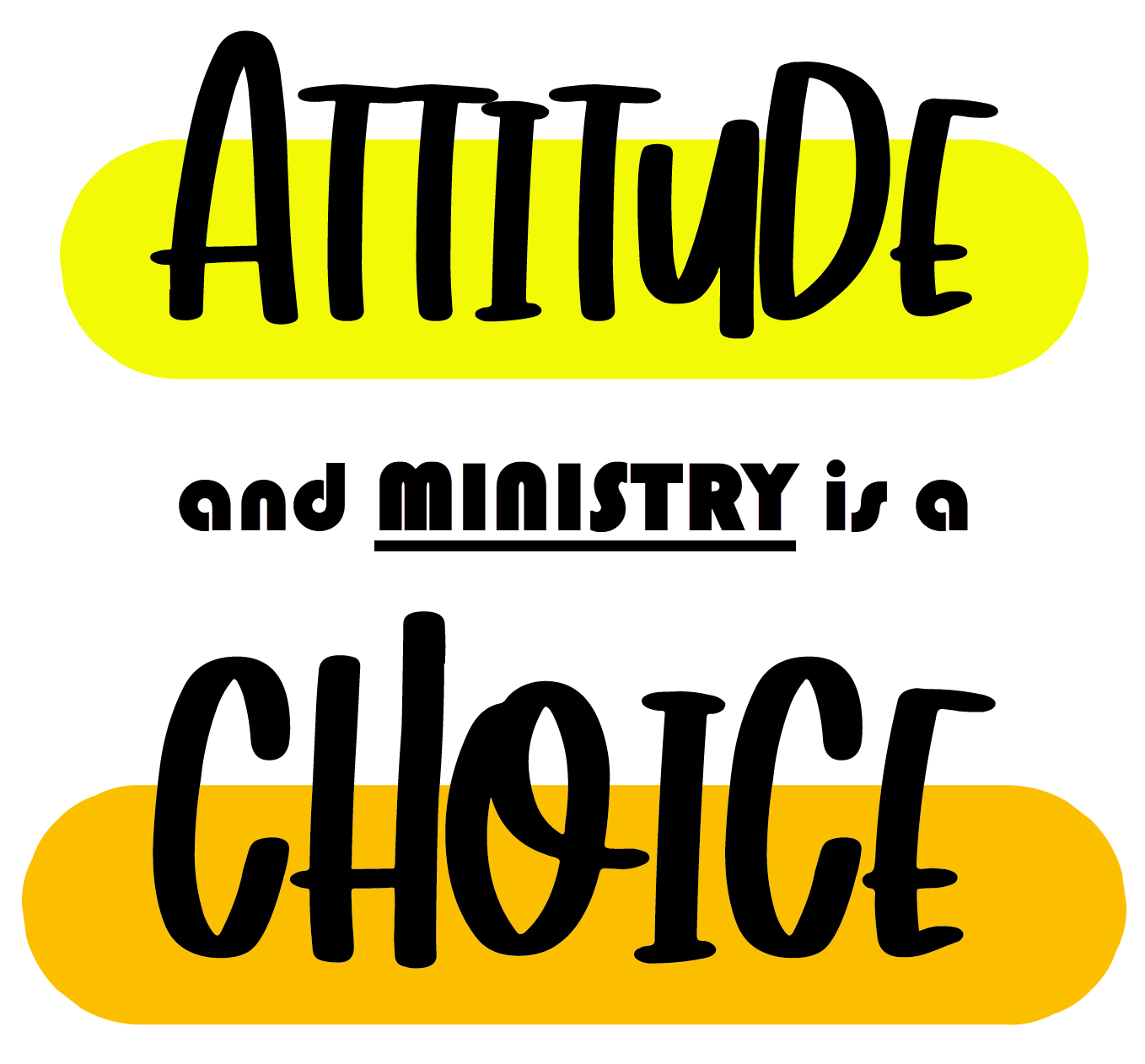 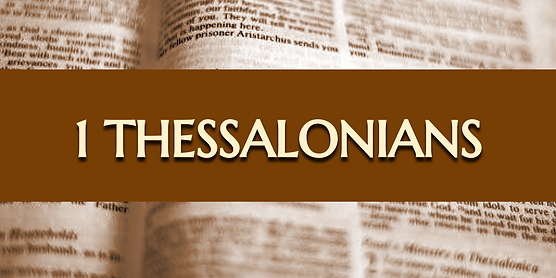 Structure
Personal (1–3)
Genuine conversion (1)
Impure motives (2:1-16)
Lack of concern (2:17–3:13)
Practical (4–5)
Immorality (4:1-8)
Laziness (4:9-12)
Eschatology (4:13–5:11)
Ministry imbalances (5:12-15)
Progressive sanctification (5:16-28)
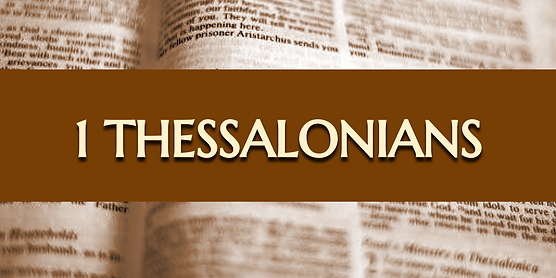 Practical Sanctification (5:16-24)
Three positive commands (5:16-18)
Three negative commands (5:19-22)
Divine enablement (5:23-24)
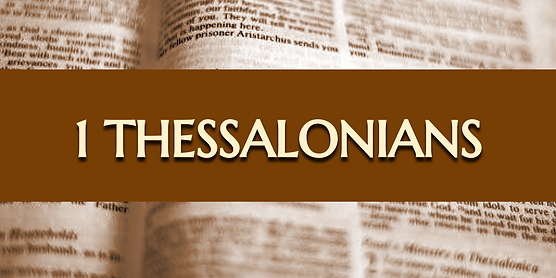 Three Positive Commands (5:16-18)
Rejoice always (5:16)
Pray without ceasing (5:17)
Give thanks in all things (5:18)
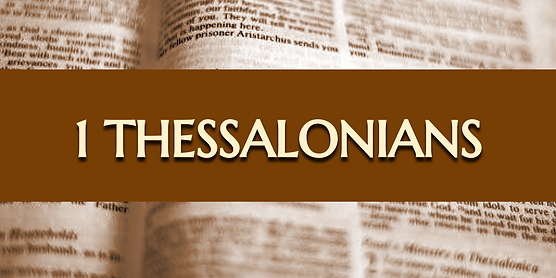 Practical Sanctification (5:16-24)
Three positive commands (5:16-18)
Three negative commands (5:19-22)
Divine enablement (5:23-24)
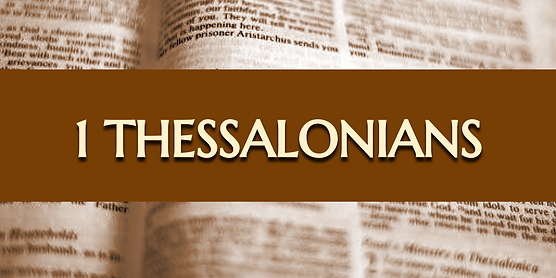 Three Negative Commands (5:19-22)
Do not quench the Spirit (5:19)
Do not despise prophetic utterances (5:20-21)
Abstain from evil (5:22)
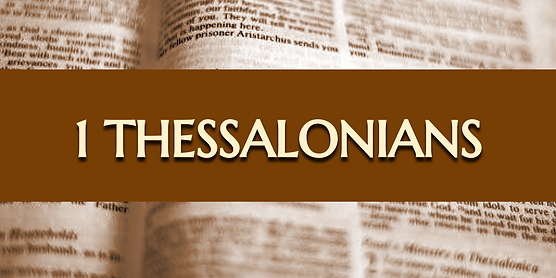 Practical Sanctification (5:16-24)
Three positive commands (5:16-18)
Three negative commands (5:19-22)
Divine enablement (5:23-24)
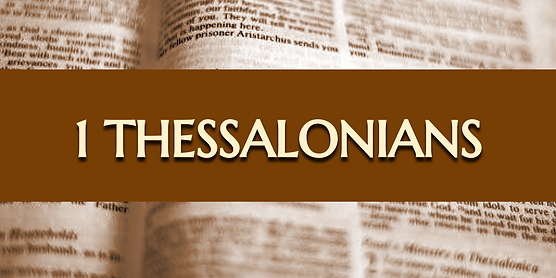 Conclusion (5:25-28)
Three personal requests (5:25-27)
Benediction (5:28)
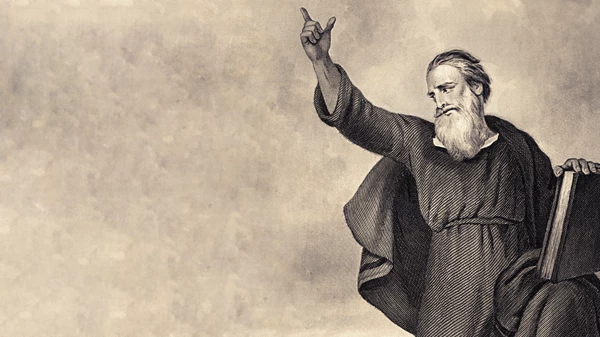 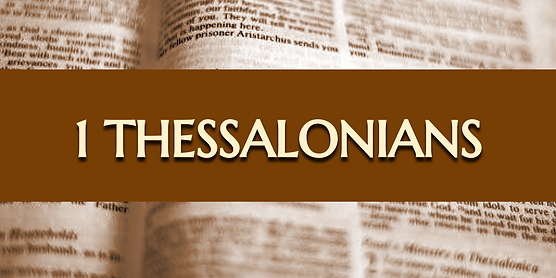 Conclusion (5:25-28)
Three personal requests (5:25-27)
Benediction (5:28)
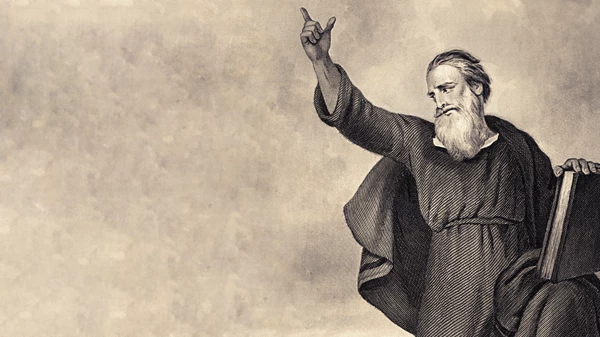 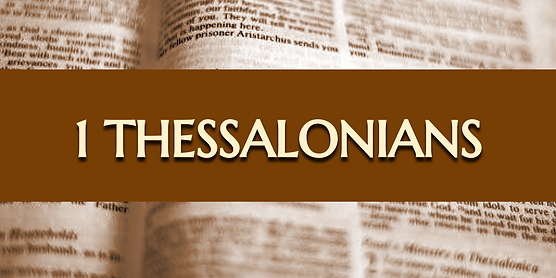 Three Personal Requests (5:25-27)
Prayer (5:25)
Greet the brethren (5:26)
Read the letter aloud (5:27)
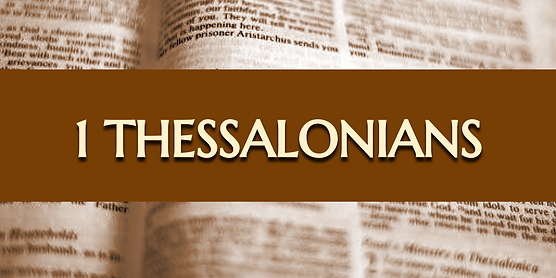 Three Personal Requests (5:25-27)
Prayer (5:25)
Greet the brethren (5:26)
Read the letter aloud (5:27)
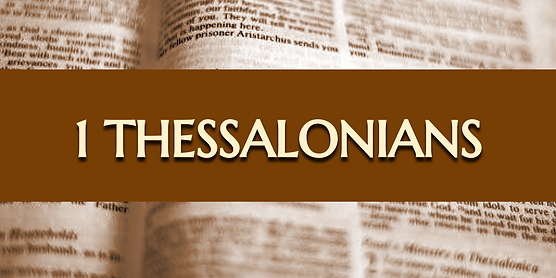 Three Personal Requests (5:25-27)
Prayer (5:25)
Greet the brethren (5:26)
Read the letter aloud (5:27)
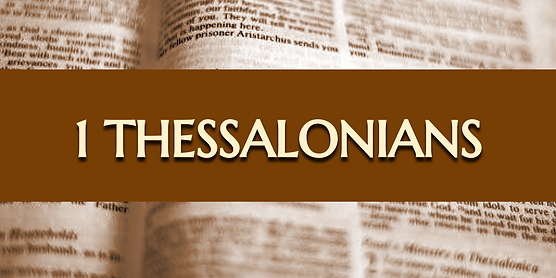 Three Personal Requests (5:25-27)
Prayer (5:25)
Greet the brethren (5:26)
Read the letter aloud (5:27)
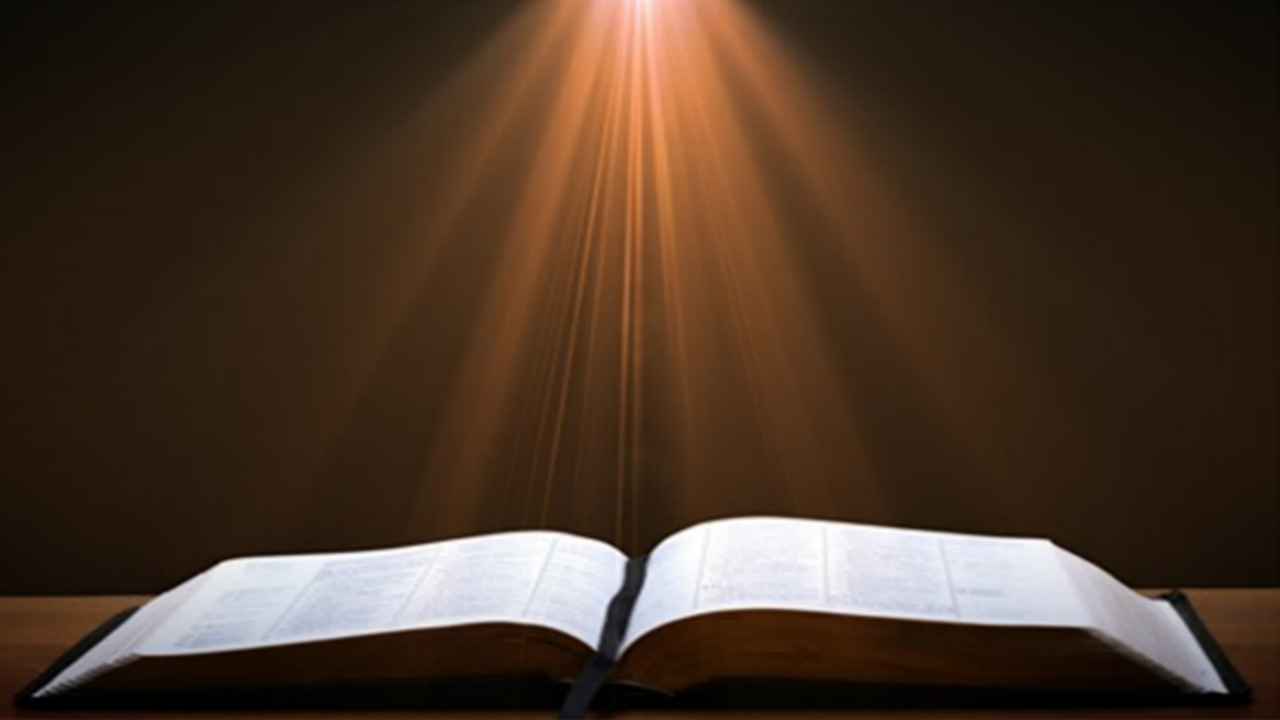 1 Timothy 4:13
“Until I come, give your attention to the public reading, to exhortation, and teaching.”
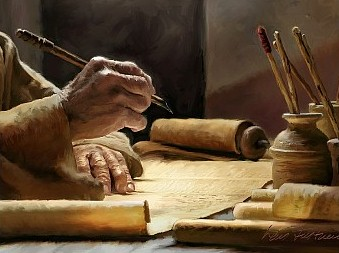 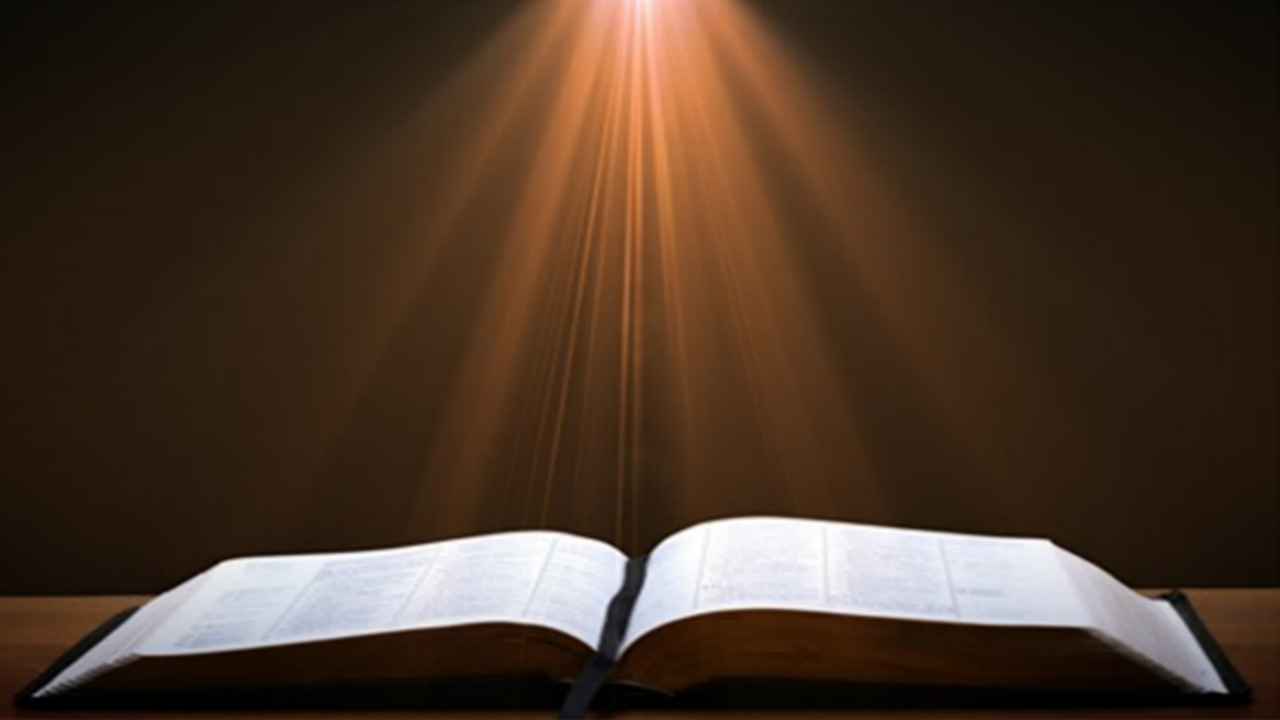 2 Timothy 3:16-17
“16 All Scripture is inspired by God [theopneustos] and profitable for teaching, for reproof, for correction, for training in righteousness; 17 so that the man of God may be adequate, equipped for every good work.”
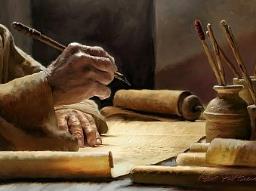 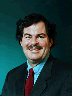 Emphasis of 2 Timothy
“By my count, there are twenty-seven explicit commands given in the body of this letter. In 27 words Paul tells pastors what to focus on. You have to be blind to miss the thrust of Paul's instructions here, because eighteen of those commands--fully two-thirds--have to do with the ministry of the Word.”
Daniel Wallace, “Crisis of the Word: A Message to Pastors or Would-be Pastors,” 
Conservative Theological Journal 1, no. 2 (August 1997): 108.
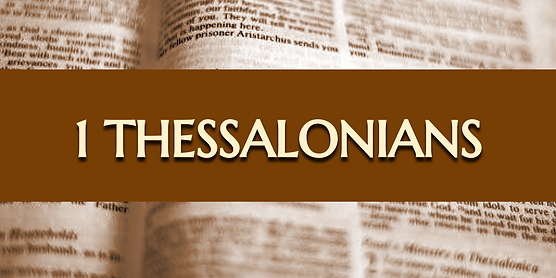 Conclusion (5:25-28)
Three personal requests (5:25-27)
Benediction (5:28)
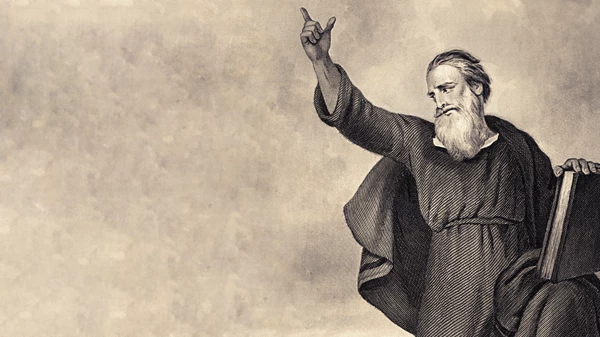 2 Peter 3:18
“ but grow in the grace and knowledge of our Lord and Savior Jesus Christ. To Him be the glory, both now and to the day of eternity. Amen.”
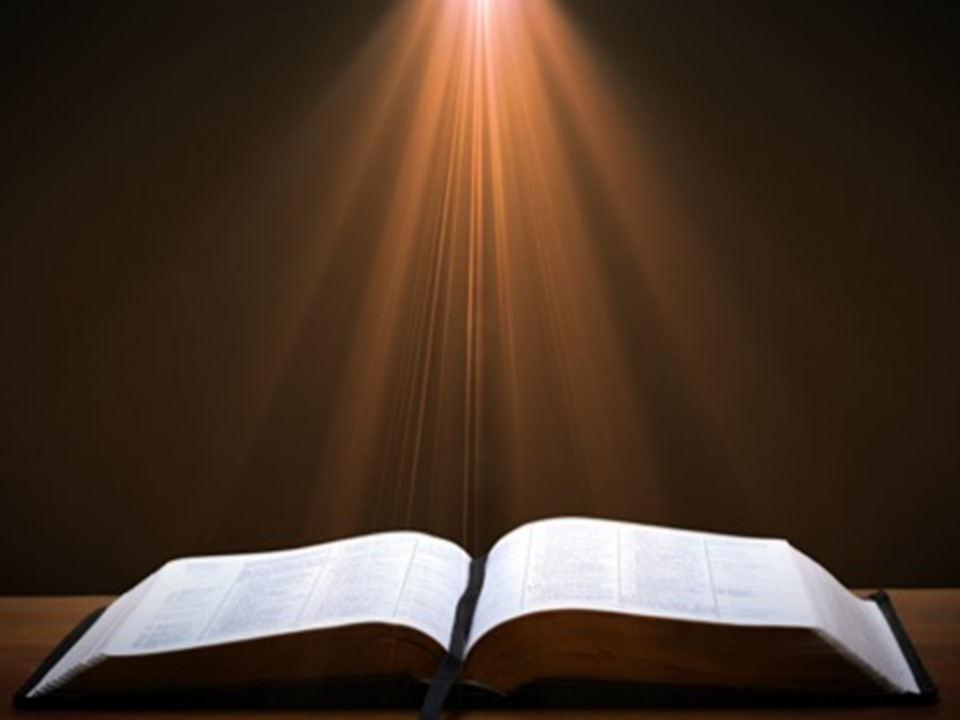 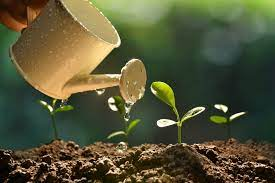 Conclusion
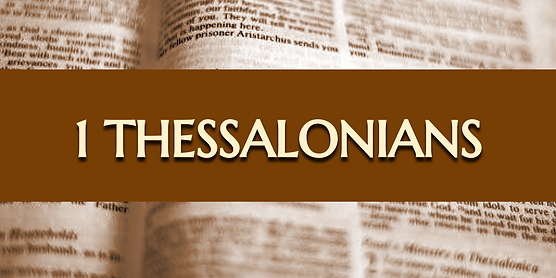 Message
Continued growth in faith, hope, and love in view of the Lord’s imminent return
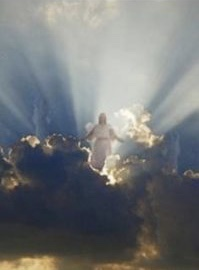 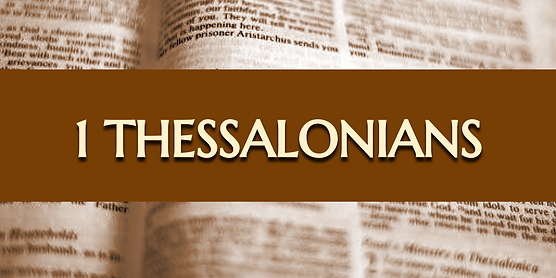 Structure
Personal (1–3)
Genuine conversion (1)
Impure motives (2:1-16)
Lack of concern (2:17–3:13)
Practical (4–5)
Immorality (4:1-8)
Laziness (4:9-12)
Eschatology (4:13–5:11)
Ministry imbalances (5:12-15)
Progressive sanctification (5:16-28)